স্বাগতম
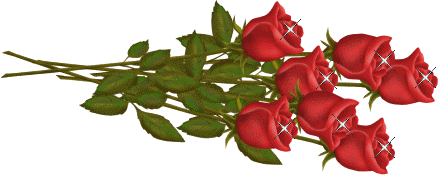 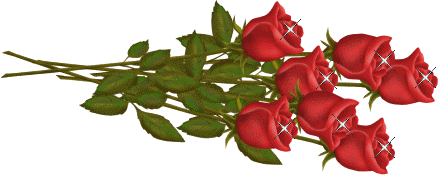 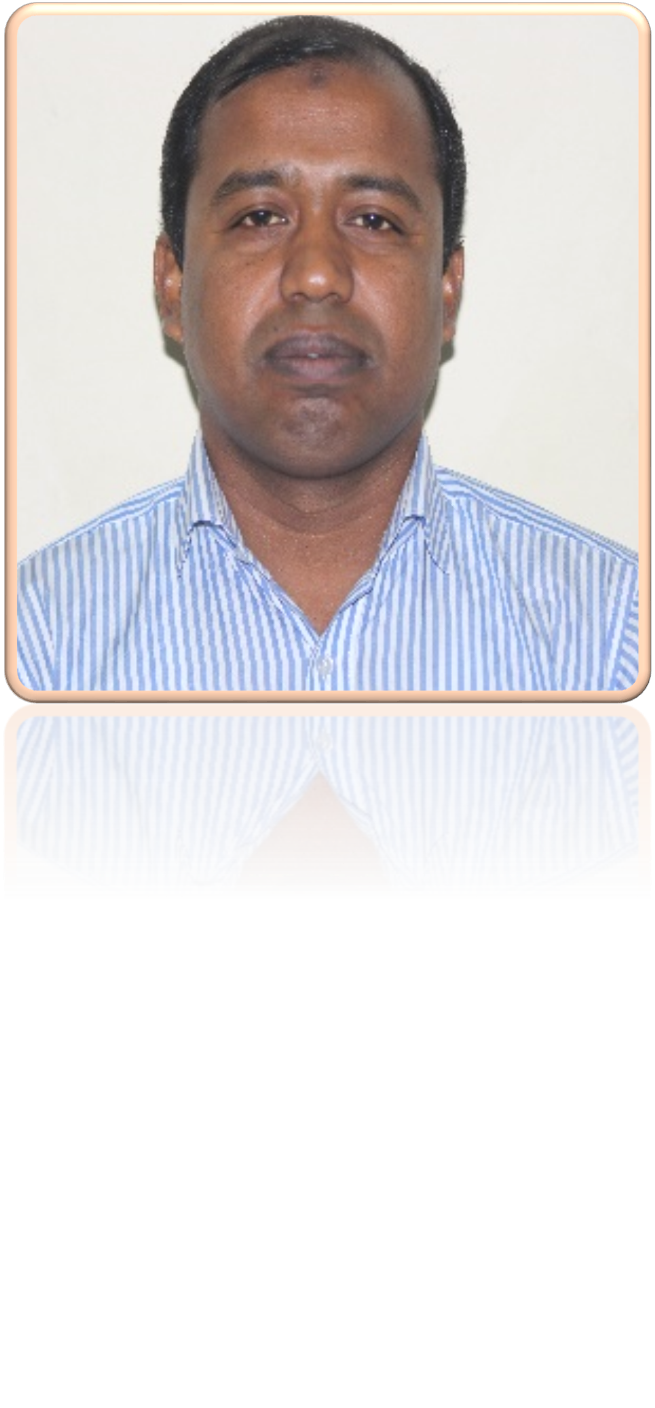 মো. সাইদুর রাহমান খান
সহকারি শিক্ষক
ব্রাহ্মণগ্রাম সরকারি প্রাথমিক বিদ্যালয়
j
পঞ্চম শ্রেণি
প্রাথমিক গণিত 
দশমিক ভগ্নাংশ 
তারিখঃ ১৪-০৯-২০২১ ইং
আজকের পাঠঃ
সৃজনশীল বা কাঠামোবদ্ধ প্রশ্ন
শিখনফলঃ 

কাঠামোবদ্ধ প্রশ্নের সমাধান করতে পারবে । এ সংক্রান্ত সকল সমস্যার সমাধান করতে পারবে।
কাজঃ

একটি পাত্রে ০.৭২৫ লিটার দুধ আছে। পাত্রে দুধ ৫টি কাপে সমান ভাবে ঢালা হলো।
ক. প্রত্যেক কাপে কত লিটার দুধ আছে ?
খ. যদি প্রতিটি কাপে ০.০৯৫ লিটার দুধ ঢালা হয়, তাহলে কত লিটার দুধ পাত্রে থাকবে ?
সমাধানঃ

 ক. উত্তরঃ
  ৫টি কাপে দুধ থাকবে ০.৭২৫ লিটার
⸫ ১টি কাপে দুধ থাকবে ( ০.৭২৫ ÷ ৫) লিটার
                                  = ০.১৪৫ লিটার

উত্তরঃ প্রত্যেক কাপে দুধ থাকবে ০.১৪৫ লিটার।
সমাধানঃ

খ. উত্তরঃ
    ১টি কাপে দুধ থাকবে ০.০৯৫ লিটার
⸫ ৫টি কাপে দুধ থাকবে ( ০.০৯৫ × ৫) লিটার
                                    = ০.৪৭৫ লিটার
    পাত্রে মোট দুধ ০.৭২৫ লিটার
⸫ পাত্রে দুধ অবশিষ্ট থাকবে = (০.৭২৫- ০.৪৭৫) লিটার
                                          = ০.২৫ লিটার
উত্তরঃ ০.২৫ লিটার।
প্রশ্নঃ
৫.৪ মিটার ফিতা ৬ জন ছাত্রীর মধ্যে সমানভাবে ভাগ করে দেয়া হলো।

ক. একজন ছাত্রী কত মিটার ফিতা পেল ?
খ. ৩ জন ছাত্রী মোট কত মিটার ফিতা পেল ?
গ. যদি ছাত্রীর সংখ্যা ১০ জন হয় তাহলে প্রত্যেকে কত মিটার       	করে ফিতা পাবে ?
সমাধানঃ
ক. উত্তরঃ
    ৬ জন ছাত্রী পেল ৫.৪ মিটার ফিতা
 ⸫ ১ জন ছাত্রী পেল ( ৫.৪ ÷ ৬ ) মিটার = ০.৯ মিটার ফিতা।
   উত্তরঃ ০.৯ মিটার

খ. উত্তরঃ
    ক হতে পাই 
   ১ জন ছাত্রী পেল ০.৯ মিটার ফিতা
⸫ ৩ জন ছাত্রী পেল (০.৯ × ৩ ) মিটার
                            = ২.৭ মিটার
  উত্তরঃ ২.৭ মিটার।
সমাধানঃ

গ.উত্তরঃ
   ১০ জন ছাত্রী পেল ৫.৪ মিটার ফিতা
⸫ ১  জন ছাত্রী পেল (৫.৪ ÷ ১০) মিটার ফিতা
                            = ০.৫৪ মিটার ফিতা।
উত্তরঃ ০.৫৪ মিটার।
বাড়ির কাজঃ
একটি ঝুড়িতে ১৮ প্যাকেট দুধ আছে। আবার একটি প্যাকেটে ০.৩৩৫ লিটার পরিমাণ দুধ থাকে।

ক. ৩.২১৫ কে ৮ দ্বারা গুণ করো 
খ. এরুপ ৫০টি প্যাকেটে কত লিটার দুধ আছে তা নির্ণয় করো 
গ. এরুপ ৫টি ঝুড়িতে মোট কত লিটার দুধ আছে তা নির্ণয়   	করো
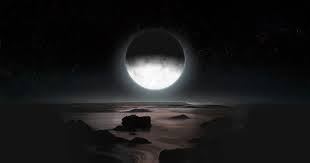 ধন্যবাদ